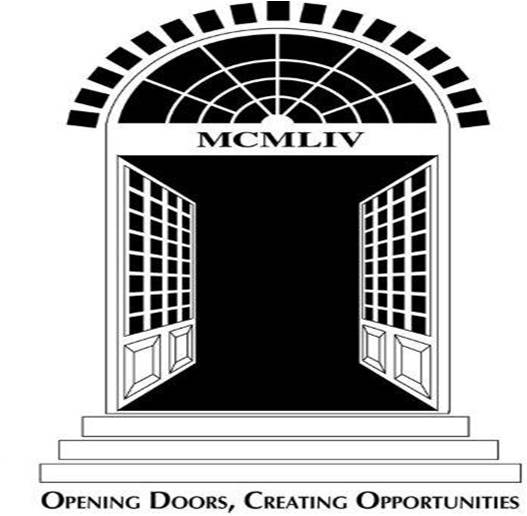 Understanding Institutional Capacity & your Balance Sheet
December 2018 Monthly TE webinar series
 presented by:  
Janet Dodson and Bob Shorb
12/6/2018
1
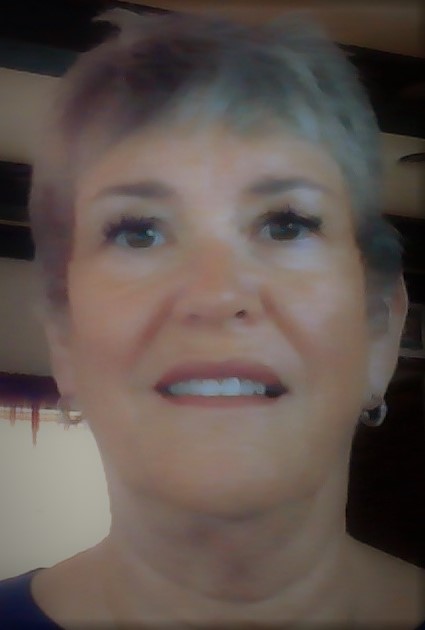 12/6/2018
2
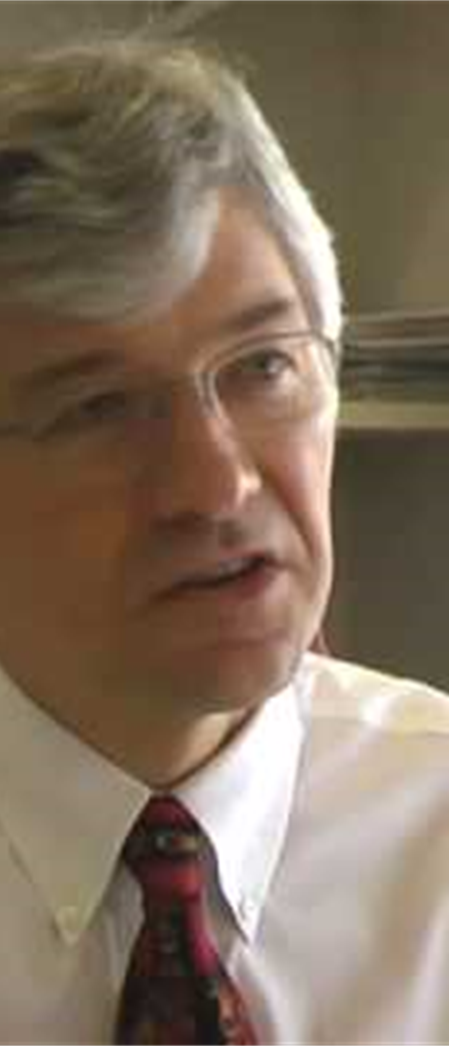 12/6/2018
3
Today’s Focus
Understanding Institutional Capacity
Balance Sheet
TE Program options 
Export/Import 3  (E/I 3)
Double Credit 3   (DC3)
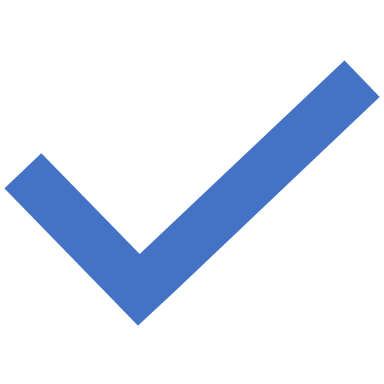 12/6/2018
4
12/6/2018
Understanding Institutional Capacity
First one needs to understand the issue of capacity at your school…
Who fills your classroom seats?
Faculty and staff are hired to work with students
Do you have empty residence hall beds?
Residence halls and dining facilities are built to house and feed students
5
[Speaker Notes: Fills – Skidmore model.  Different kids in the seat…  Set rate issue]
Understanding Institutional Capacity
12/6/2018
6
12/6/2018
Understanding Institutional Capacity
Funding is always an issue
Think creatively
Combine with Academic and co-curricular awards 
Don’t forget to check on Athletic rules to stay in compliance
Require all students to complete the FAFSA
If they don’t comply – consider reducing the TE award by the maximum Pell Grant and if available, maximum State grant.  
Require all TE scholars to live in campus housing
If you have a robust Greek system you may need to provide leniency in this case
Work with CFO 
Since TE scholarships are available to employees.  
Consider a set-aside fund so TE funds don’t count as a Financial Aid expenditure
7
Understanding Institutional Capacity
12/6/2018
8
A very important Export detail to understand
12/6/2018
9
Balance Sheet review
Please have your TE Balance sheet in front of you for the next few slides.
12/6/2018
10
Let’s look at a school
12/6/2018
11
Let’s look at another school
12/6/2018
12
Let’s look at another school
12/6/2018
13
12/6/2018
Yield
The concept of YIELD can be a mystery
Using the Export Report option review all Exports for your school in the TE system
Count the student as one rather than counting each school export request
You have access to 2015, 2016, 2017 and 2018 information
Once you determine who was offered an Export opportunity you need to know who enrolled	
Your Enrollment Report provide the you Enrollment Information
Example:  25 student valid export records 
7 students accepted and enrolled
Your Export YIELD is rate is 28%  (7/25)
14
12/6/2018
Yield
Now let’s review the Import side of YIELD
Using the Import Report option review all Imports requests received via the TE system
You have access to 2015, 2016, 2017 and 2018 information
Determine who enrolled 	
Your Annual Report tells you Enrollment Information
Example:  30 student Import requests were approved
10 students accepted and enrolled
Your Import YIELD is rate is 30%  (10/30)
15
Tuition Exchange Officer Duties and Responsibilities
12/6/2018
16
Tuition Exchange Officer Duties and Responsibilities
12/6/2018
17
12/6/2018
Tuition Exchange Officer Duties and Responsibilities
Timing
Fall seek TE applications
Spring update Import applicants of their final TE status
Summer confirm FA and Student Accounts has knowledge of TE Import funding
18
Best Practice Hints!
12/6/2018
19
12/6/2018
Communication and Documentation
Policy and Procedures
Always share your TE policies because it
Reduces confusion
Eliminates incorrect information sharing
Demonstrates professionalism 
Share information often
Newsletters, FAQ’s, and general internal emails
Internal websites

REMEMBER not all employee access their email.
20
Communication and Documentation
Policy and Procedures continued
Create a working calendar 
Helps with future year TE management 
No missed information
Reduces your stress and 
Minimizes TE applicant stress
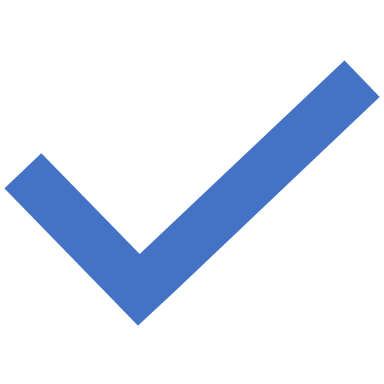 12/6/2018
21
Communication and Documentation
Letters, emails and calls 
Families desire information
Does your school require a TE RENEWAL application?  WHY?
Create and share a Frequently Asked Questions document  
Keep employee in the loop
What is my kid’s application status?  is their biggest question
Steer them to the TE website 
Share your contact email 
The number one parent phone call TE Central receives!!!
Second parent phone call is I am thinking about applying for a job at a local college.  What do I need to know for my kid to be eligible for TE?
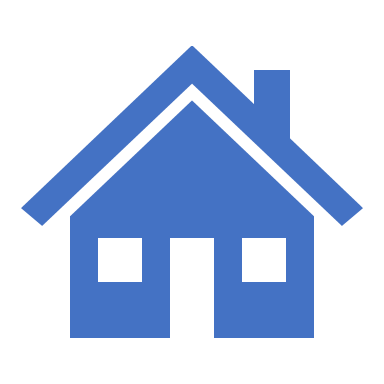 12/6/2018
22
TE Program options
12/6/2018
23
TE Program options
12/6/2018
24
12/6/2018
TE Program options
Double Credit 3 (DC 3)
Provides TE member schools credit for exchanging with other TE recognized exchange programs
Matches done via the Enrollment Report
School gains import credit 
Cost is $40 per import for this program
25
TE-EZ Application process
The TE-EZ application process moves the
application entry from your office to the 
family.
YOU CONTROL the process for approval 
or denial all new EXPORT applications
Any TE application can be reviewed by 
the family provided…
	The family knows the entered TEID,
	the student’s entered email, and
	the student’s entered birthdate.
TE Central will not assist any family with information.
We will tell the family to contact their EXPORT TELO
and copy you when the family emails from their TE 
Member email.
12/6/2018
26
TE Export and Import Report options
Can run Export Application and Import Application reports
Use Chrome or Firefox for best results
Can upload the information into your student data system
12/6/2018
27
TE Export and Import Report options
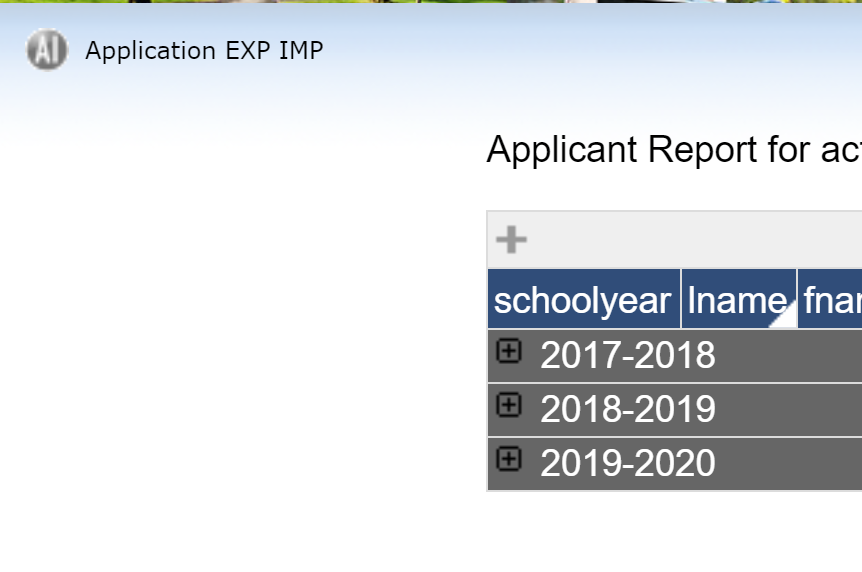 When you open the report, all years are displayed. 
Each academic year is separated by a line
The years are in numerical order
Go to the year you are seeking and delete all other years in order to upload the data into your CMS systems.
Confused?  Ask your IT staff for help!
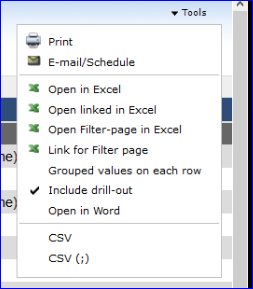 12/6/2018
28
Let’s Recap
12/6/2018
29
Contact Information
12/6/2018
30
Join us December 13
https://attendee.gotowebinar.com/register/2878663673151013389
At 2:00 eastern time; 1:00 central time; Noon, mountain time; or 11:00 pacific time

Topic is TE 103 - TE Guidelines - what's in yours? sharing the TE story on your campus and understanding your Balance Sheet.
12/6/2018
31
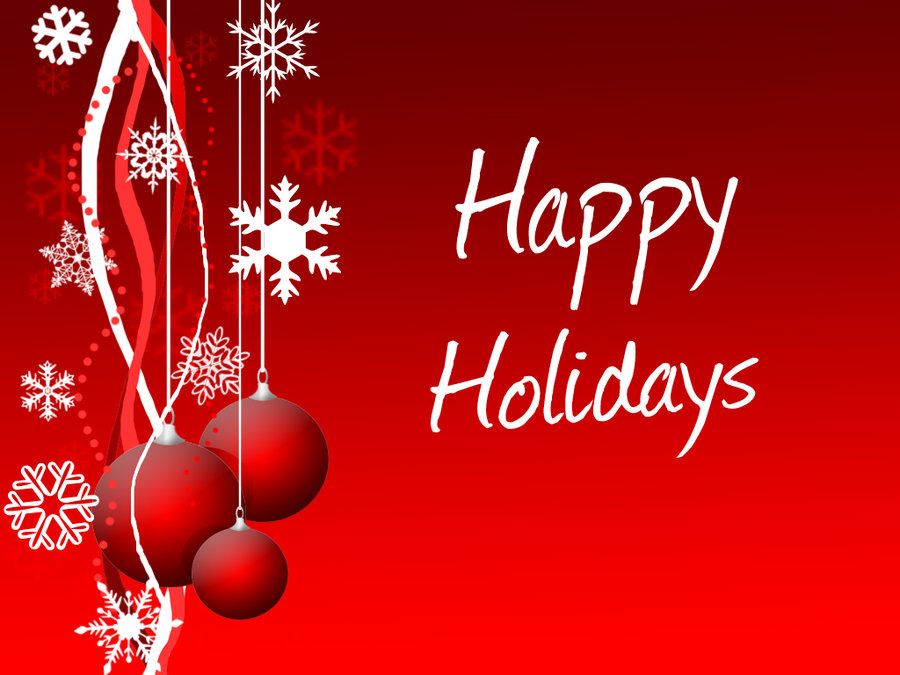 12/6/2018
32
This Photo by Unknown Author is licensed under CC BY